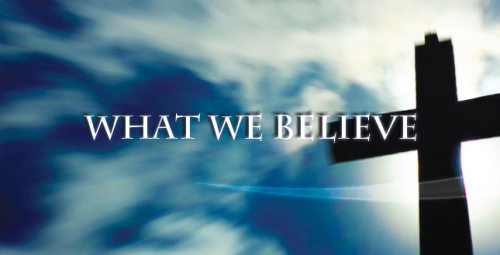 What We Believe Series:
What We              Believe About Salvation
I. Our Need.
1. Sin separates us from God.
2. Sin condemns us before God.
II. God’s Provision.
1. Why did God save us?
A. God is merciful.
B. God is faithful.
C. God is gracious.
2. The how of our salvation.
A. Salvation comes through Jesus.
B. Jesus is the only way to salvation.
C. Salvation is for everyone who will turn to Jesus.
D. Salvation brings reconciliation with God.
E. Salvation makes us new creations.
F. Salvation gives us eternal life.
III. Our Response.
1. Repentance
2. Faith
3. Regeneration
4. Sanctification
5. Glorification
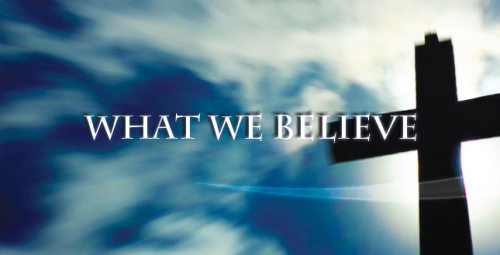